Midterm &Exam Reflection
CSE 390B Midterm, Midterm Debrief and Discussion
Test-taking Strategies
Survey the entire exam before beginning
Helps plan how much time to allocate for each problem

Read exam directions and question statements carefully
Use highlights, underlines, circles on important details

Answer the questions you feel the most confident in first

If stuck on a problem, make a mark on the problem and revisit the question later
2
Test-taking Strategies
Prioritize how you will answer questions
Do this based on confidence level for each type of question or how long you think each will take

Rely on a methodological approach for each question
Helps make taking the test feel more systematic

If stuck on a question, demonstrate what you know
Many exams reward partial credit

If time allows, double check your answers
Catches any small mistakes that may have been made earlier
3
Technical Details for Midterm
For Boolean expressions, use &, |, and ~ to specify And, Not, and Not, respectively
^ is a symbol for XOR
If you use different symbols, explicitly specify what they mean if unclear

When using a Mux or DMux gate, explicitly show or describe the select bits that the inputs are connected to
E.g., the a input of the Mux is connected to the select bit of 0

We will show any additional clarifications on the board
4
CSE 390B Midterm Instructions
This exam is closed-note, closed-software
You may only use the midterm reference sheet

You will have 60 minutes to complete the exam
We will give you a 30-minute, 10-minute, and 5-minute warning

If you have a question, please raise your hand and the course staff will get to you shortly

When you are finished, please hand your exam to the course staff
5
CSE 390B Midterm
The exam will end at:

Midterm clarifications:
6
Congrats! You did it!
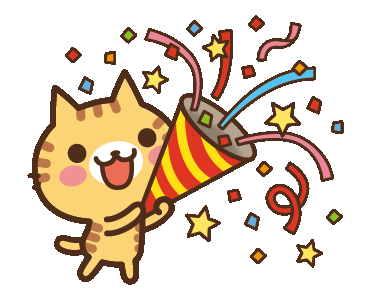 7
Midterm Reflections
Exams are not an objective measure of your learning or abilities
They are one type of evaluation and favor certain learning styles
They reflect priorities of instructor and are one view of material
Performance on an exam doesn’t determine your capability

Our goal is to help you improve your skills related to preparing, taking, and reflecting on exams

You may submit midterm corrections in Project 7 and earn back up to 50% of the points you lost
8
CSE 390B Midterm Debrief
Discuss the following reflection questions in groups:

How did the midterm go? Were you able to apply the metacognitive strategies you’ve learned to this exam?

How did you prepare for this midterm? What aspects of your preparation were most effective for the midterm?

What test-taking strategies did you utilize during the exam? Which ones were most helpful for the midterm?
9
Post-Lecture 13 Reminders
Up next in CSE 390B: The Assembler and Compiler!

Project 6: Mock Exam Problem & Building a Computer due next Thursday (11/17) at 11:59pm

Course Staff Support
Eric has office hours in CSE2 153 today after lecture
Feel free to post your questions on the Ed board as well
10